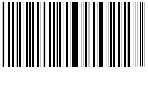 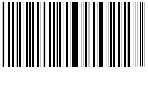 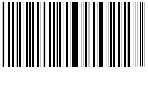 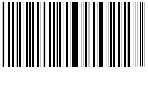 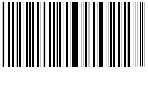 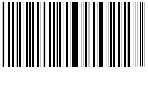 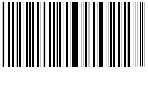 1  128200  9
1  128200  9
1  128200  9
1  128200  9
1  128200  9
1  128200  9
1  128200  9
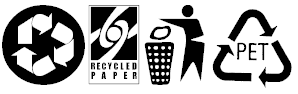 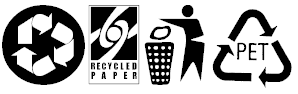 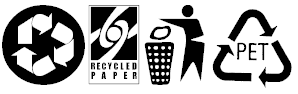 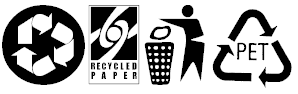 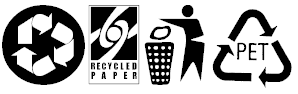 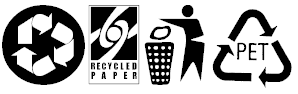 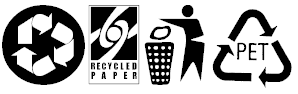 November 28, 2009
November 28, 2009
November 28, 2009
November 28, 2009
November 28, 2009
November 28, 2009
November 28, 2009
Nutrition Facts
Nutrition Facts
Nutrition Facts
Nutrition Facts
Nutrition Facts
Nutrition Facts
Nutrition Facts
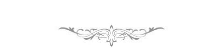 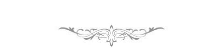 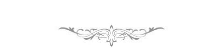 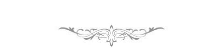 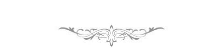 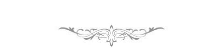 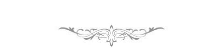 ISAAC
   and
KATIE
ISAAC
   and
KATIE
ISAAC
   and
KATIE
ISAAC
   and
KATIE
ISAAC
   and
KATIE
ISAAC
   and
KATIE
ISAAC
   and
KATIE
Serving Size 16FL OZ (473 mL)
Servings Per Container 1
Serving Size 16FL OZ (473 mL)
Servings Per Container 1
Serving Size 16FL OZ (473 mL)
Servings Per Container 1
Serving Size 16FL OZ (473 mL)
Servings Per Container 1
Serving Size 16FL OZ (473 mL)
Servings Per Container 1
Serving Size 16FL OZ (473 mL)
Servings Per Container 1
Serving Size 16FL OZ (473 mL)
Servings Per Container 1
Amount Per Serving
Amount Per Serving
Amount Per Serving
Amount Per Serving
Amount Per Serving
Amount Per Serving
Amount Per Serving
I am the luckiest…
I am the luckiest…
I am the luckiest…
I am the luckiest…
I am the luckiest…
I am the luckiest…
I am the luckiest…
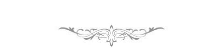 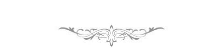 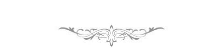 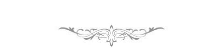 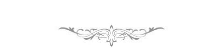 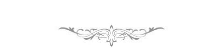 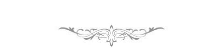 Love 110                                     Calories from Love 0
Love 110                                     Calories from Love 0
Love 110                                     Calories from Love 0
Love 110                                     Calories from Love 0
Love 110                                     Calories from Love 0
Love 110                                     Calories from Love 0
Love 110                                     Calories from Love 0
% Daily Value*
% Daily Value*
% Daily Value*
% Daily Value*
% Daily Value*
% Daily Value*
% Daily Value*
100%
100%
100%
100%
100%
100%
100%
100%
100%
100%
100%
100%
100%
100%
100%
100%
100%
100%
100%
100%
100%
100%
100%
100%
100%
100%
100%
100%
Happiness 11g                                            
  Loyalty 28g                                                       
Trust 9mg                                      
Patience 22g
Happiness 11g                                            
  Loyalty 28g                                                       
Trust 9mg                                      
Patience 22g
Happiness 11g                                            
  Loyalty 28g                                                       
Trust 9mg                                      
Patience 22g
Happiness 11g                                            
  Loyalty 28g                                                       
Trust 9mg                                      
Patience 22g
Happiness 11g                                            
  Loyalty 28g                                                       
Trust 9mg                                      
Patience 22g
Happiness 11g                                            
  Loyalty 28g                                                       
Trust 9mg                                      
Patience 22g
Happiness 11g                                            
  Loyalty 28g                                                       
Trust 9mg                                      
Patience 22g
Commitment              100%
Support                      100%
Commitment              100%
Support                      100%
Commitment              100%
Support                      100%
Commitment              100%
Support                      100%
Commitment              100%
Support                      100%
Commitment              100%
Support                      100%
Commitment              100%
Support                      100%
Truth                   100%
Laughter             100%
Truth                   100%
Laughter             100%
Truth                   100%
Laughter             100%
Truth                   100%
Laughter             100%
Truth                   100%
Laughter             100%
Truth                   100%
Laughter             100%
Truth                   100%
Laughter             100%














* Percent Daily Values are based on a 2,000 calorie diet.
* Percent Daily Values are based on a 2,000 calorie diet.
* Percent Daily Values are based on a 2,000 calorie diet.
* Percent Daily Values are based on a 2,000 calorie diet.
* Percent Daily Values are based on a 2,000 calorie diet.
* Percent Daily Values are based on a 2,000 calorie diet.
* Percent Daily Values are based on a 2,000 calorie diet.